Raíces de violencia, cicatrices invisibles,
de a poco las vamos superando, dicen los entendidos,
pero nosotras las llevamos a cuestas.
A veces con dolor, a veces dignamente,
para cada una es diferente:
lo podemos resumir en Dolor de Mujeres Violentadas.
Sin embargo, de a poco, sin darnos cuenta emergemos como el Áve Fénix,
fortalecidas, victoriosas, listas para seguir nuestro camino de mujeres independientes, más seguras, diferentes.
Pero olvidar… ¡nunca! Siempre allí van a estar como trofeo de guerra 
en nuestro más recóndito interior.
¡Gracias lágrimas! ¡Gracias dolor!
Ya te transité, me animé, y ahora la meta es desconocida,
ya que somos: "Una Nueva Generación de Mujeres”.
 
Busto Graciela Ester.
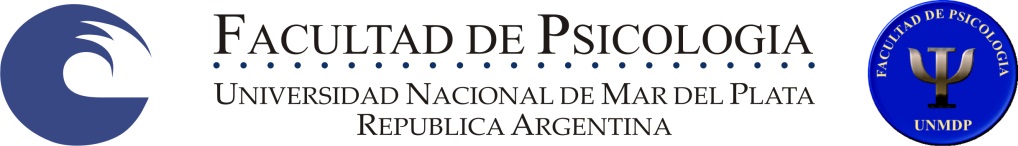 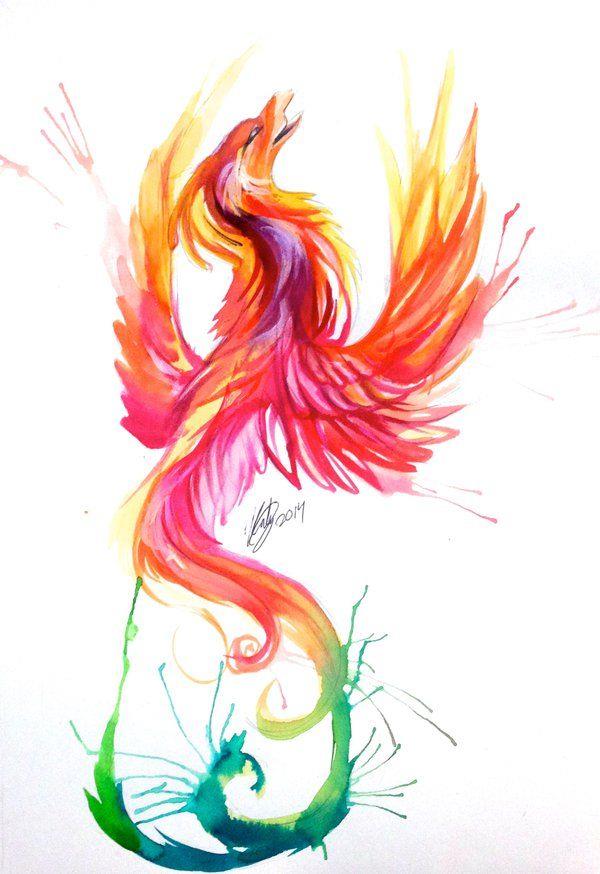 TRIONFINI MILAGRO – TROBO ROCIO SOLEDAD
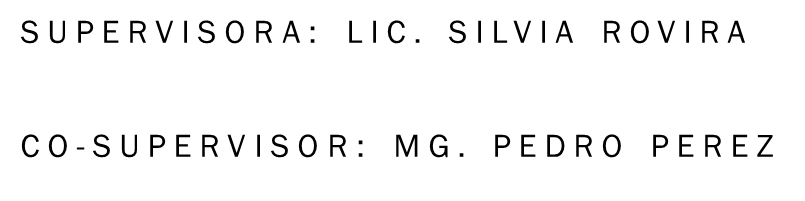 Conocer los aspectos intrapsíquicos
MARCO TEÓRICO
PSICOANÁLISIS 
+
Legislaciones Internacionales y Nacionales para prevenir, sancionar y erradicar la violencia contra las mujeres
FACTORES DE RIESGO SUBJETIVOS
Según la OMS, «un factor de riesgo es cualquier rasgo, característica o exposición de un individuo que aumente su probabilidad de sufrir una enfermedad o lesión».
VIOLENCIA CONYUGAL
La ley 26.485 de Protección Integral para prevenir, sancionar y erradicar la violencia contra las mujeres en los ámbitos en que estas desarrollan sus relaciones interpersonales, la incluye dentro de la modalidad de violencia doméstica.
REELABORACION
Implica la oportunidad de hacer propio el material extraído de la experiencia, antes desestimado, para atribuirle un significado novedoso, permitiendo así que la persona se implique de otra manera en su vivenciar y logrando, tal vez, un cambio en su posición subjetiva.
POSICION SUBJETIVA
Es el modo que una persona tiene de vincularse con su entorno a nivel inconciente.
instituciones que abordan la problemática en la ciudad de Mar del Plata
Espacios grupales
Promueven la discusión
Promueven la reelaboración
DISEÑO DEL INSTRUMENTO
POBLACIÓN OBJETO DE ABORDAJE
Primer contacto

PROFESIONALES
Trece 
MUJERES
Segundo contacto

TELEFÓNICO
Nueve ENTREVISTAS 
concretadas
ANÁLISIS CUALITATIVO DE DATOS
*Los datos obtenidos fueron analizados en forma conjunta.
FACTORES DE RIESGO SUBJETIVOS
*Al abordar esta variable elaboramos ocho categorías   en función de los datos obtenidos.
REELABORACIÓN Y CAMBIO EN LA POSICIÓN SUBJETIVA
PSICOANÁLISIS
RECORDAR
REELABORAR
RECUERDO
Se sustituye
REPETICIÓN
POSIBLE CAMBIO 
EN LA POSICIÓN SUBJETIVA
*Abordamos estas variables en forma conjunta ya que durante el análisis observamos que las mismas mantenían una relación dependiente.
REELABORACIÓN Y CAMBIO EN LA POSICIÓN SUBJETIVA
Estado de vulnerabilidad, 
desubjetivadas
= 
BORRAMIENTO SUBJETIVO/
LUGAR DE OBJETO
Primer cambio en su POSICIÓN SUBJETIVA
Evocación de recuerdos
=
MATERIAL VALIOSO
CONSTRUCCIÓN DE UNA NUEVA POSICIÓN SUBJETIVA
CONCLUSIONES
INSTITUCIONES CON PERSPECTIVA DE GÉNERO
CAMBIOS EN LA HISTORIA
CUESTIONAN LA REALIDAD SOCIAL
PSICOANÁLISIS
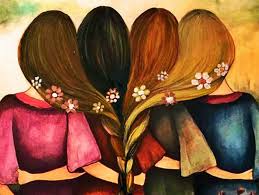 Nos encontramos con que en todas las mujeres entrevistadas, AMBAS INSTITUCIONES no sólo las reunieron para problematizar acerca de los vínculos violentos, sino que se transformaron en un espacio de sostén, contención y fortalecimiento, con un arraigado sentido de pertenencia.
LIMITACIONES
NUEVAS LÍNEAS DE INVESTIGACIÓN
Replicar nuestro estudio en parejas de mujeres  homosexuales

Investigar cómo la vieja lógica machista afecta las nuevas expresiones de género
En relación a las creencias, explorar cómo opera la idea del amor romántico.       Vislumbrar cómo            varía en relación a la educación y cultura.
En cuanto a la delimitación de la población objeto de abordaje

En cuanto a la formación académica
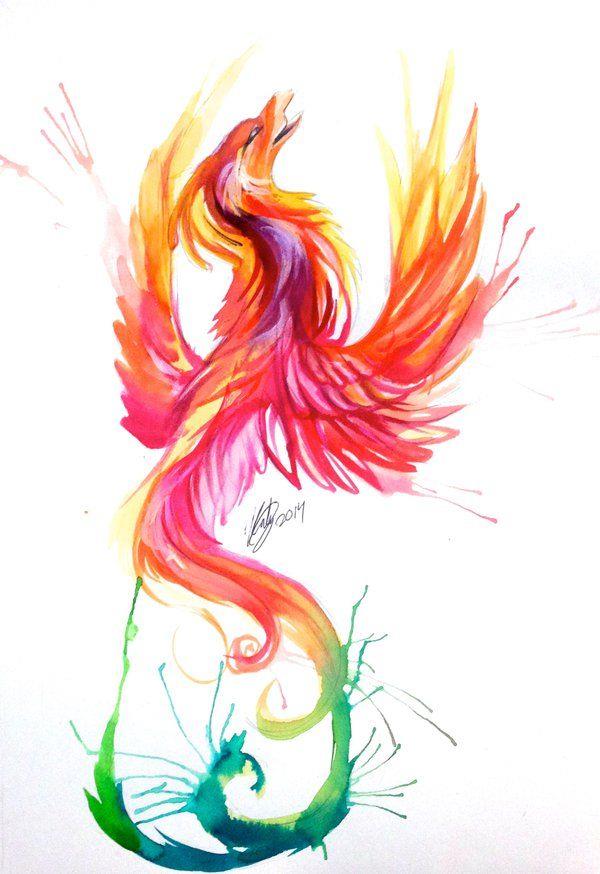 Muchas gracias!!!
finalizamos